IMIF – Internal Model Industry Forum – Welcome
Phil Whittingham
Head of Model Validation and Risk Governance, XL Catlin
IMIF Chairman
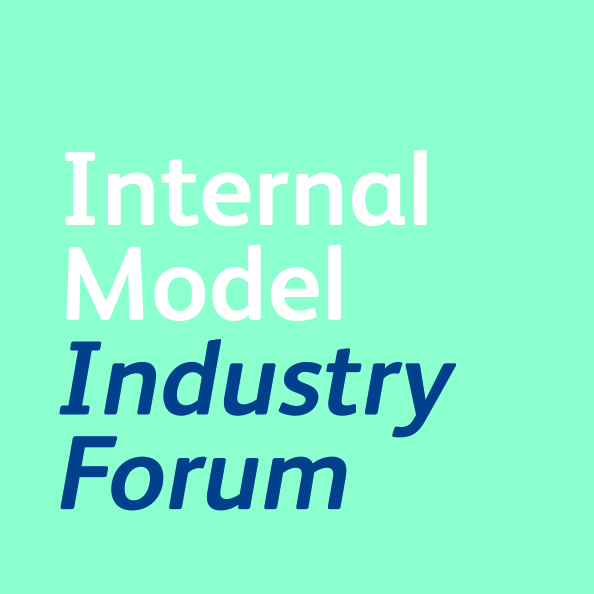 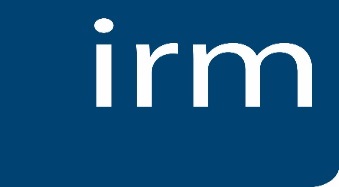 IMIF Purpose and Objectives: Creating value through internal models
Understanding  challenges for the insurance industry in complying with Solvency II regulation for Internal Models 
Understanding the stage of maturity of industry in embedding Internal Models, as a key tool of risk and capital evaluation
Identifying the current gaps and best practices in the Industry
Ensuring  alignment in the industry including good balance between pragmatic solutions and regulatory requirements
Enabling a communication channel with the regulator, industry associations (e.g. IRM, IFoA, ABI) and other stakeholders (i.e. consulting firms).
IMIF scope and key topic areas
VALIDATION FRAMEWORK (IMV)
USE OF INTERNAL MODELS (IM)
METHODOLOGY
CULTURE & TRANSPARENCY
A strong industry forum
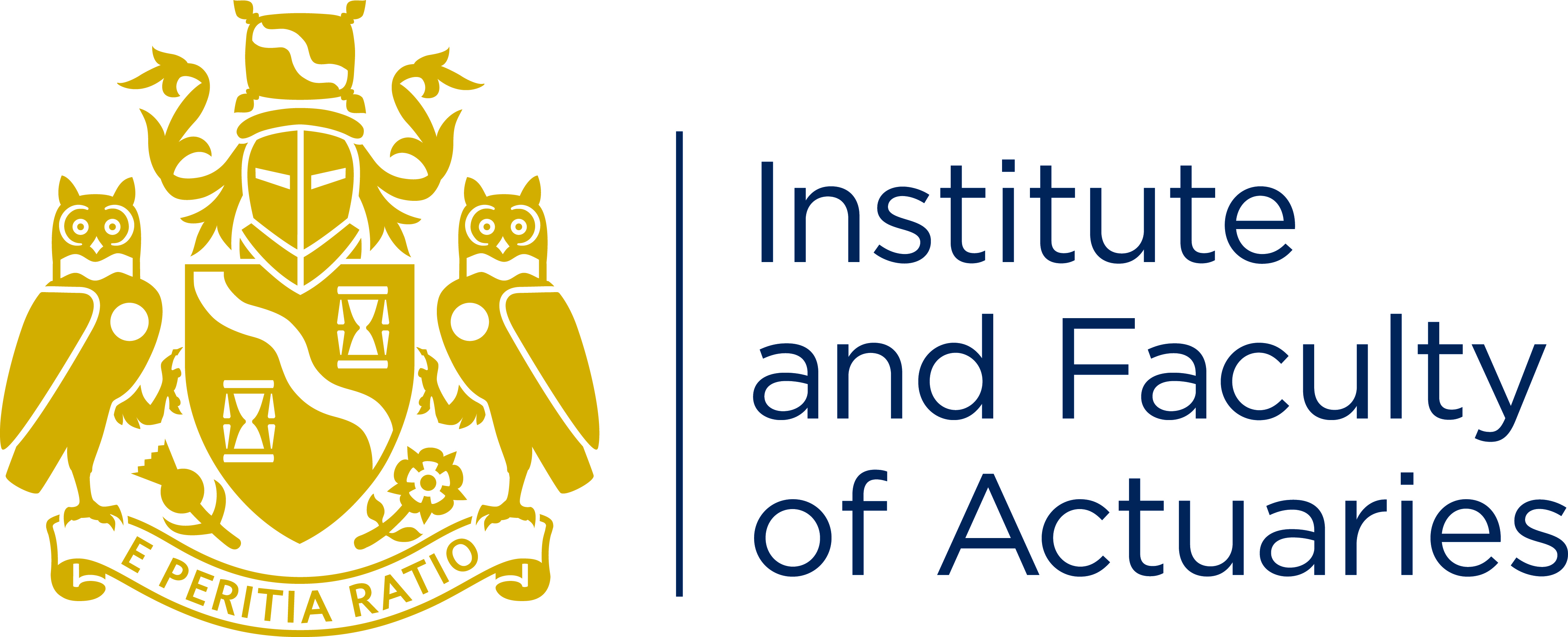 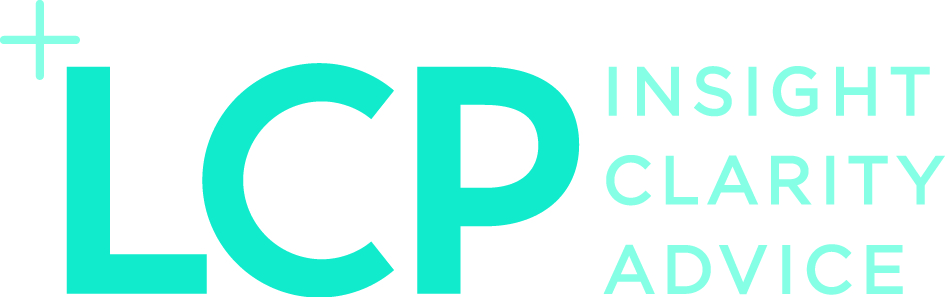 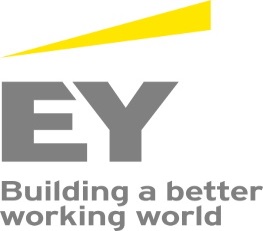 Over 40 life and non-life insurance players represented
Over 400 forum members
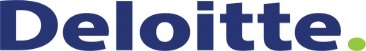 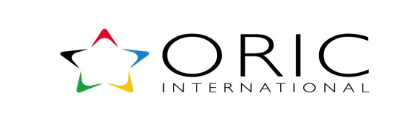 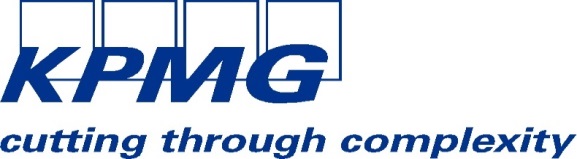 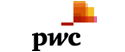 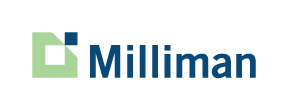 The IMIF’s contribution so far
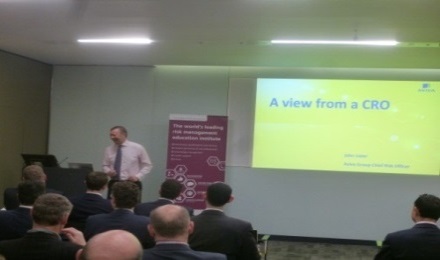 Kick off meeting June 2014
30 Steerco meetings 
10 workstreams 
9 Forum meetings
6 booklets 
4 ‘use’ case studies
2 Industry surveys
1 webinar
Speaking opportunities 
Articles in the press
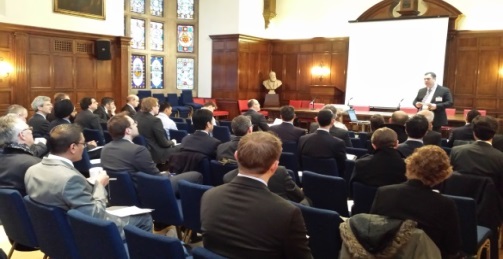 IMIF published guidance
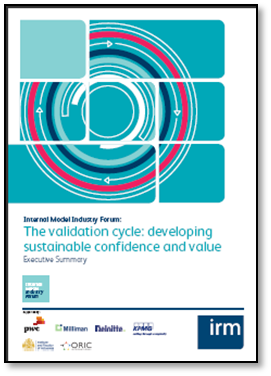 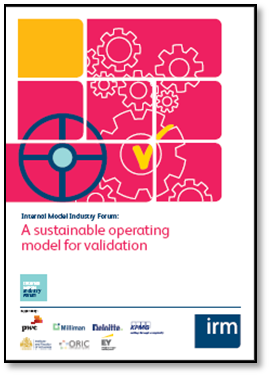 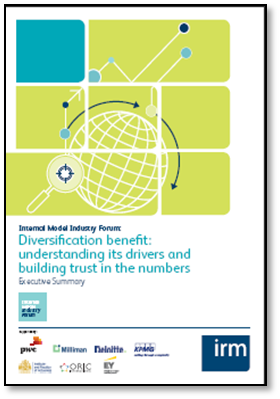 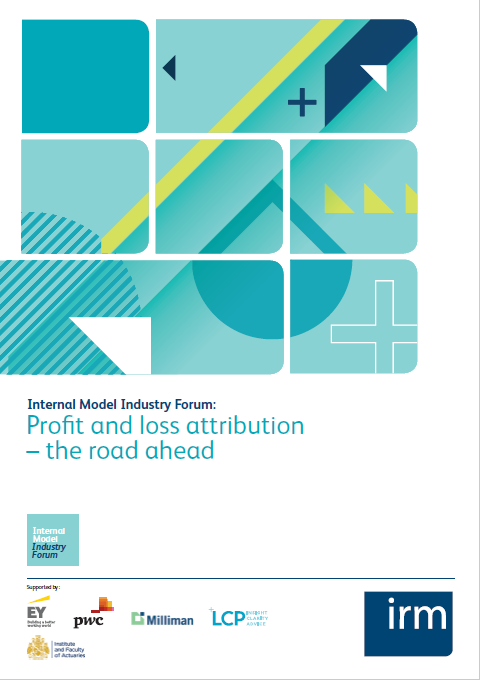 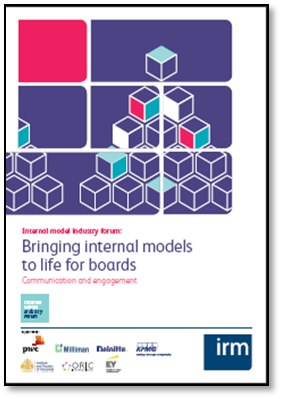 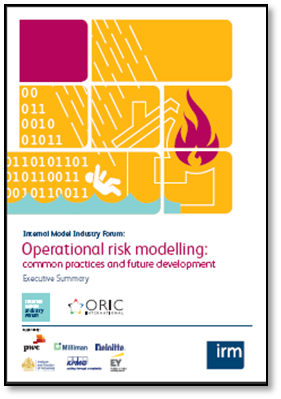 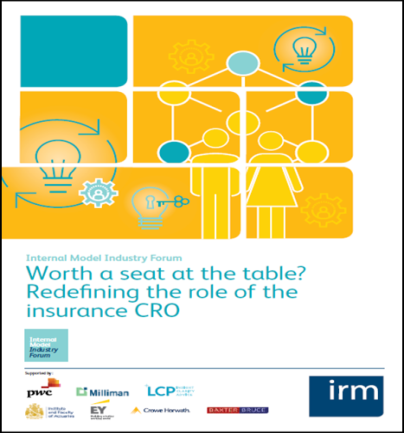 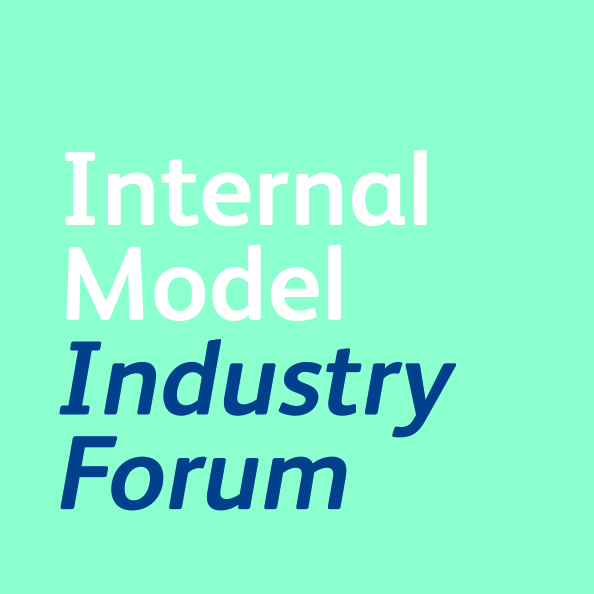 Available at www.theirm.org/imif
Advanced uses of internal models – case studies
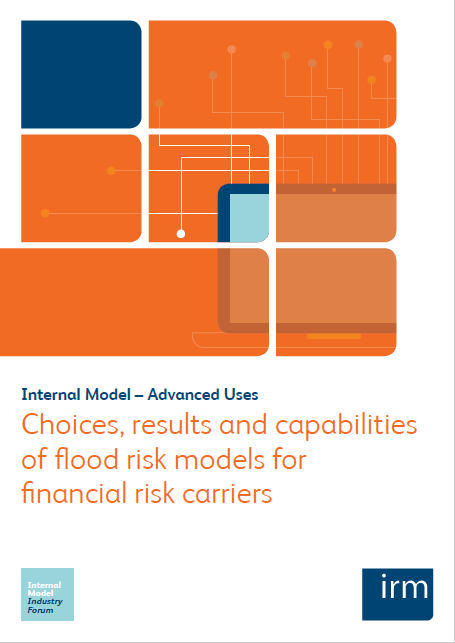 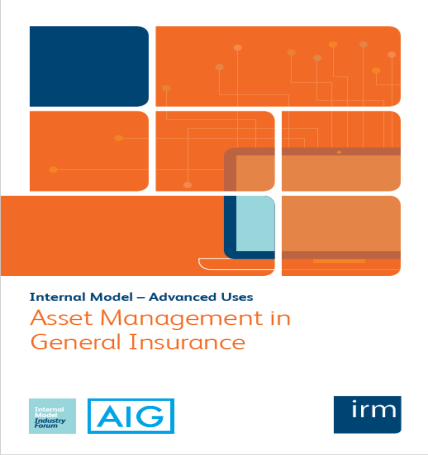 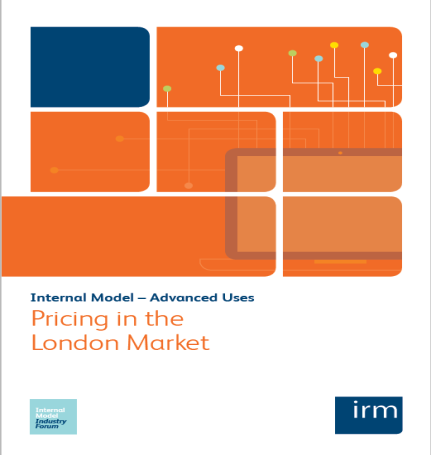 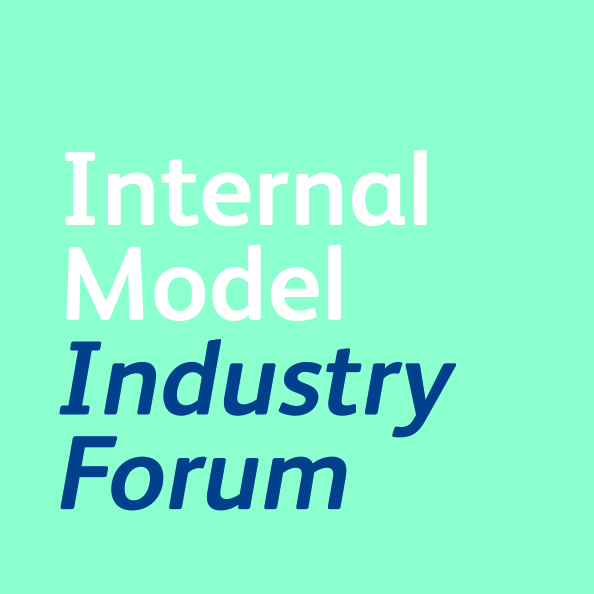 Available at www.theirm.org/imif
2017 and beyond
First wave of internal model approvals is complete
International regulation continues to develop
Objectives set out in 2014 remain relevant
Expanding delivery
Continue with White Papers
Continue with surveys
Build roundtables to increase dialogue between regulators and industry
Introduce published roundtables to raise awareness of key topics
Topics for 2017/2018
Competencies for Validation function
Questions for Non-Executives
Lessons learnt on Board validation reports
From validation to model risk
Future of Internal models
Lessons learnt from IMAP
Questions?
For Information: www.theirm.org/imif
Internal Models – A NED/board level perspective
Ian Marshall, PRA Senior Adviser
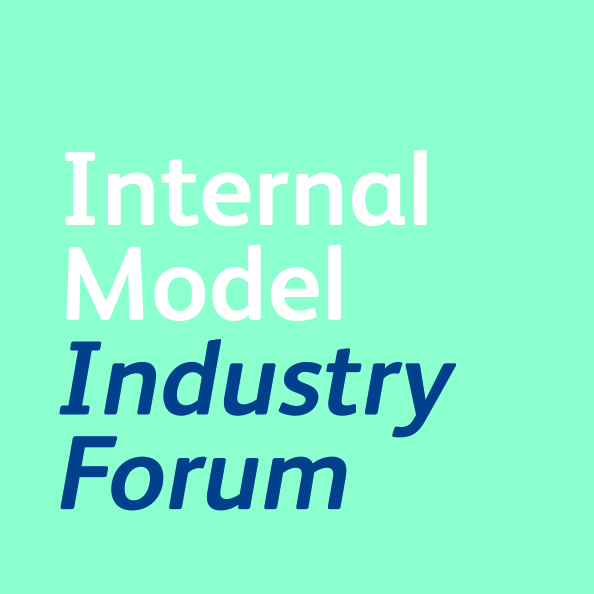 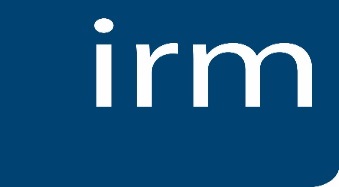 Profit & Loss Attributionthe road ahead
Russell Ward
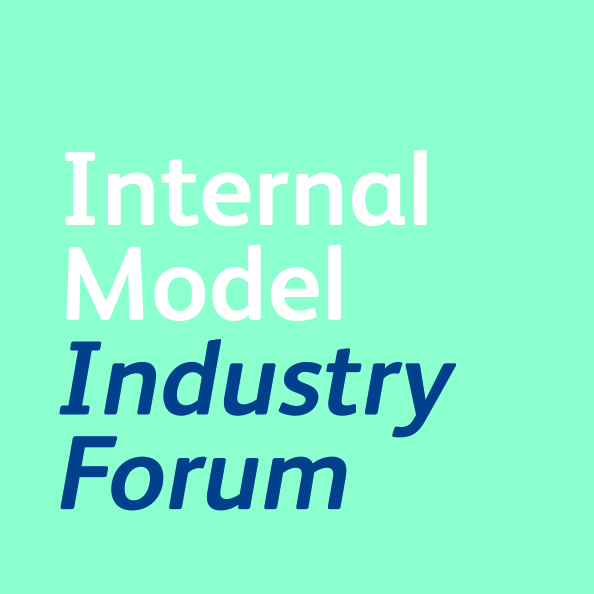 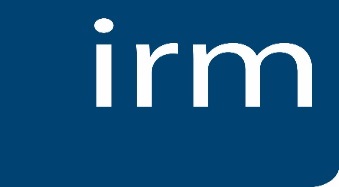